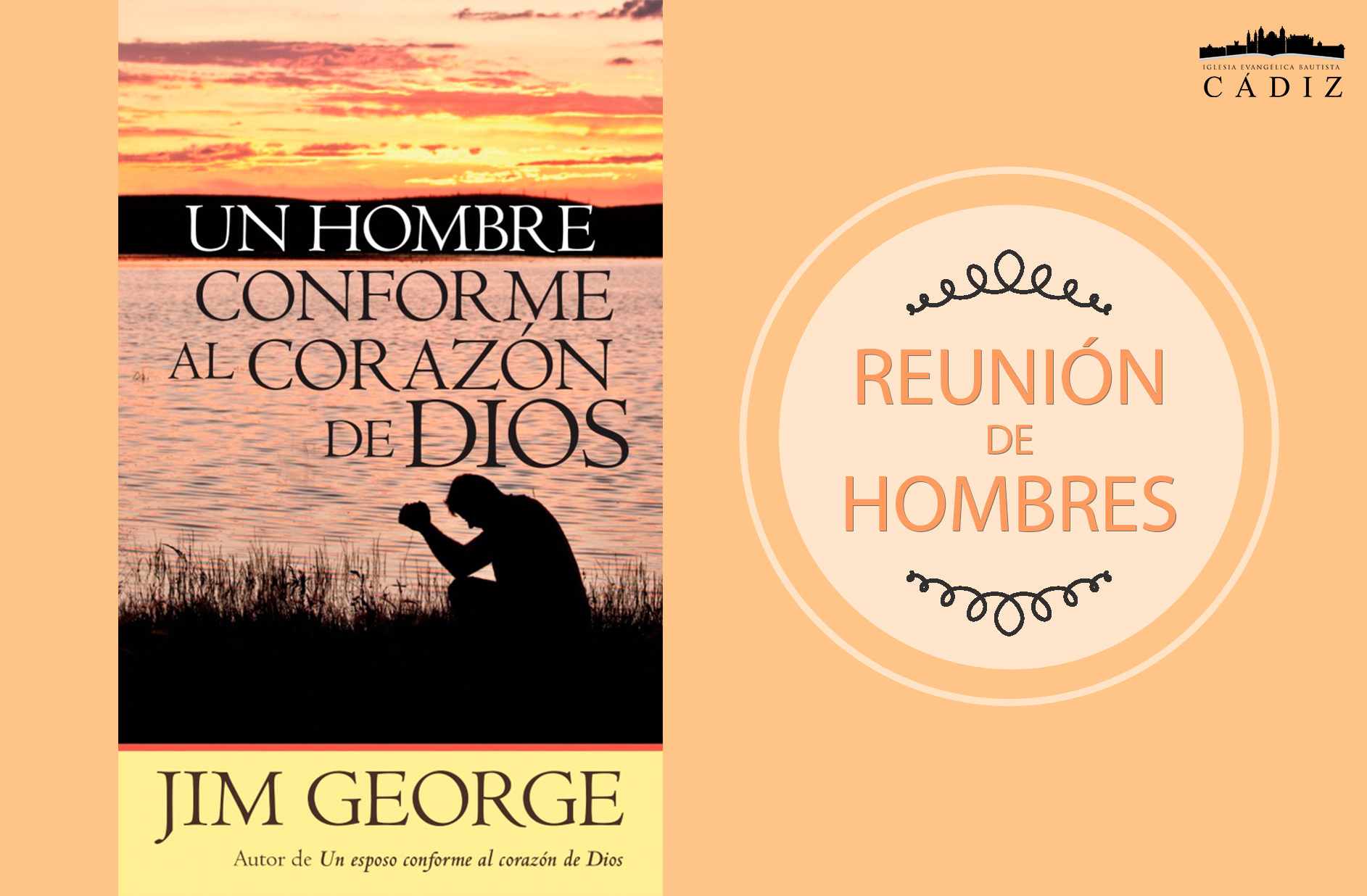 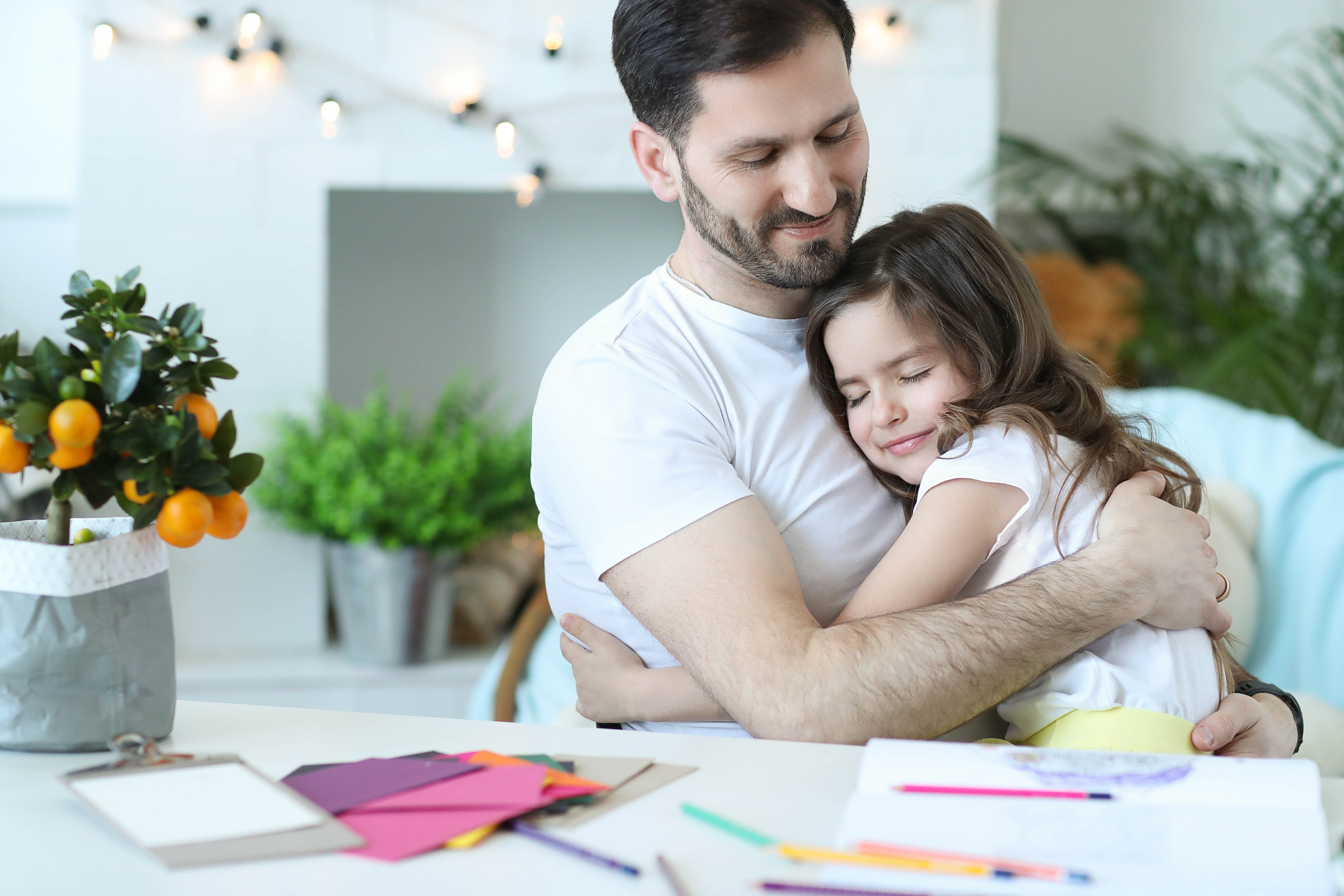 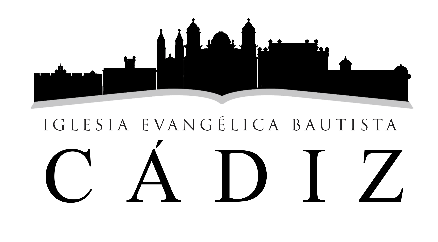 UN CORAZÓN 
que guía
a sus hijos
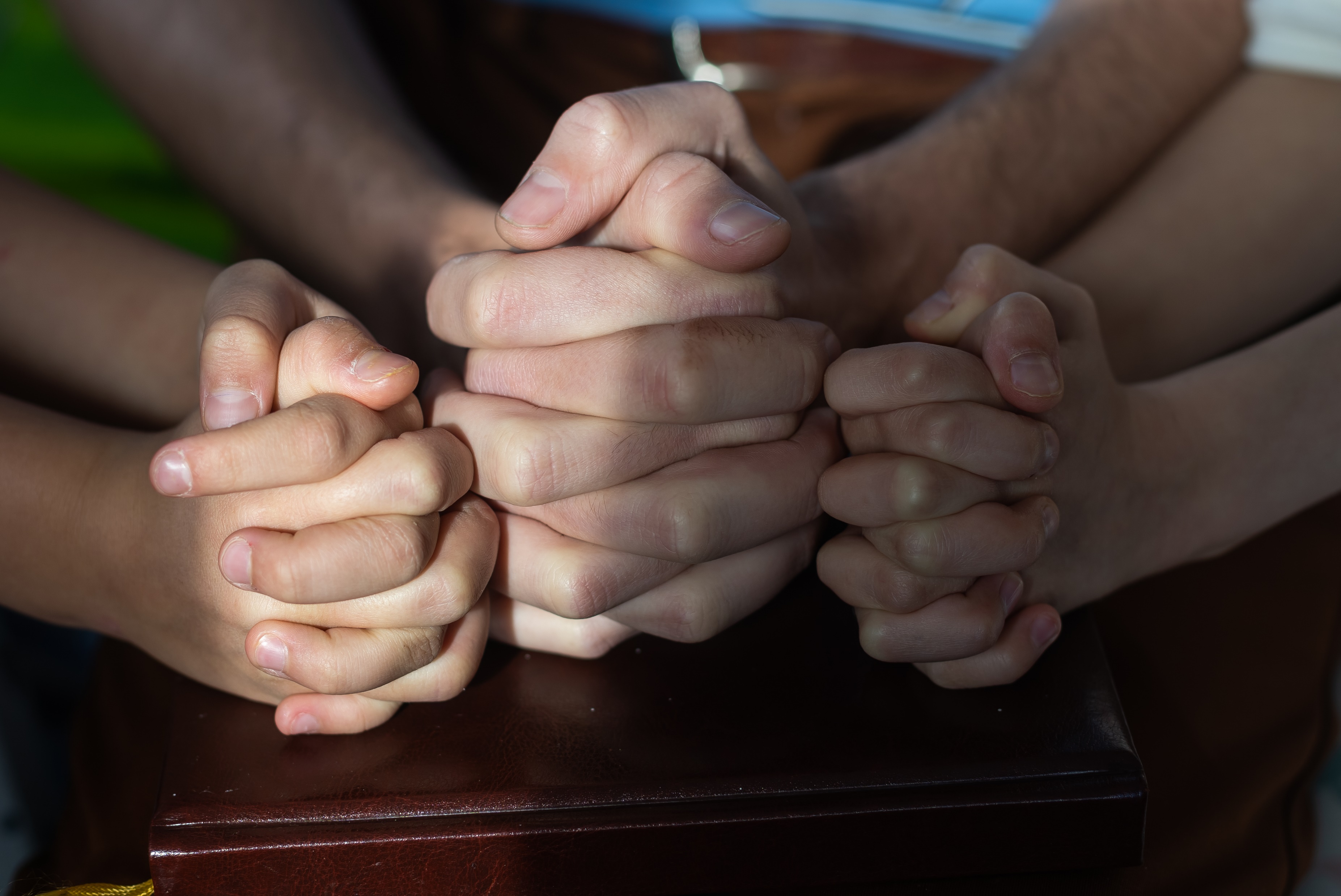 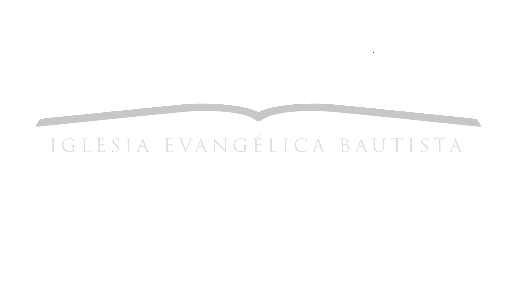 Proporcionar una protección espiritual a nuestros hijos llevándolos ante el trono de Dios mediante la oración es uno de los más grandes privilegios  que podemos tener como padres.
(Jim George)
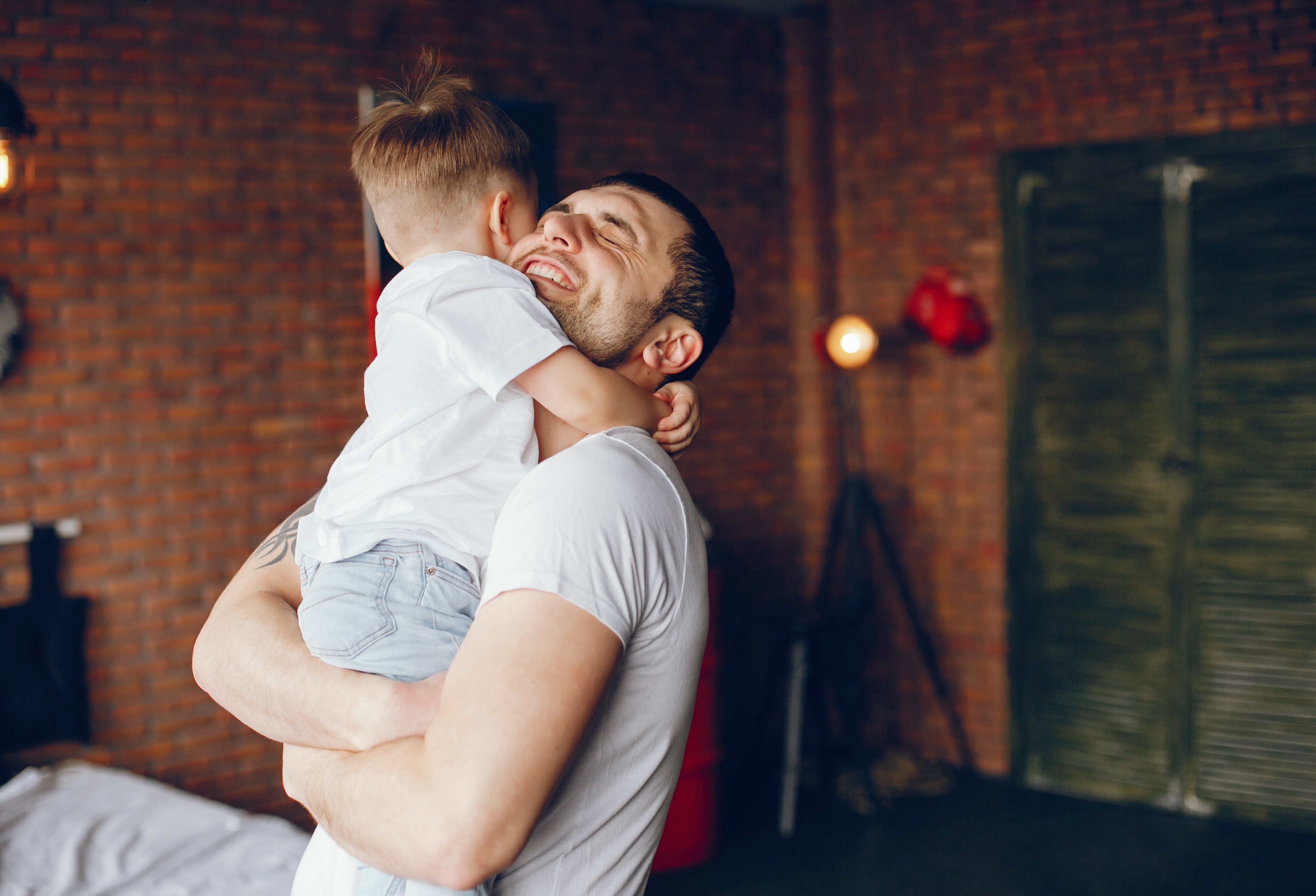 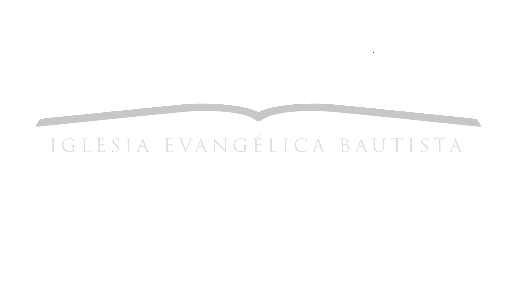 Y estas palabras que yo te mando hoy, estarán sobre tu corazón;  y las repetirás a tus hijos.

Deuteronomio 6:6-7
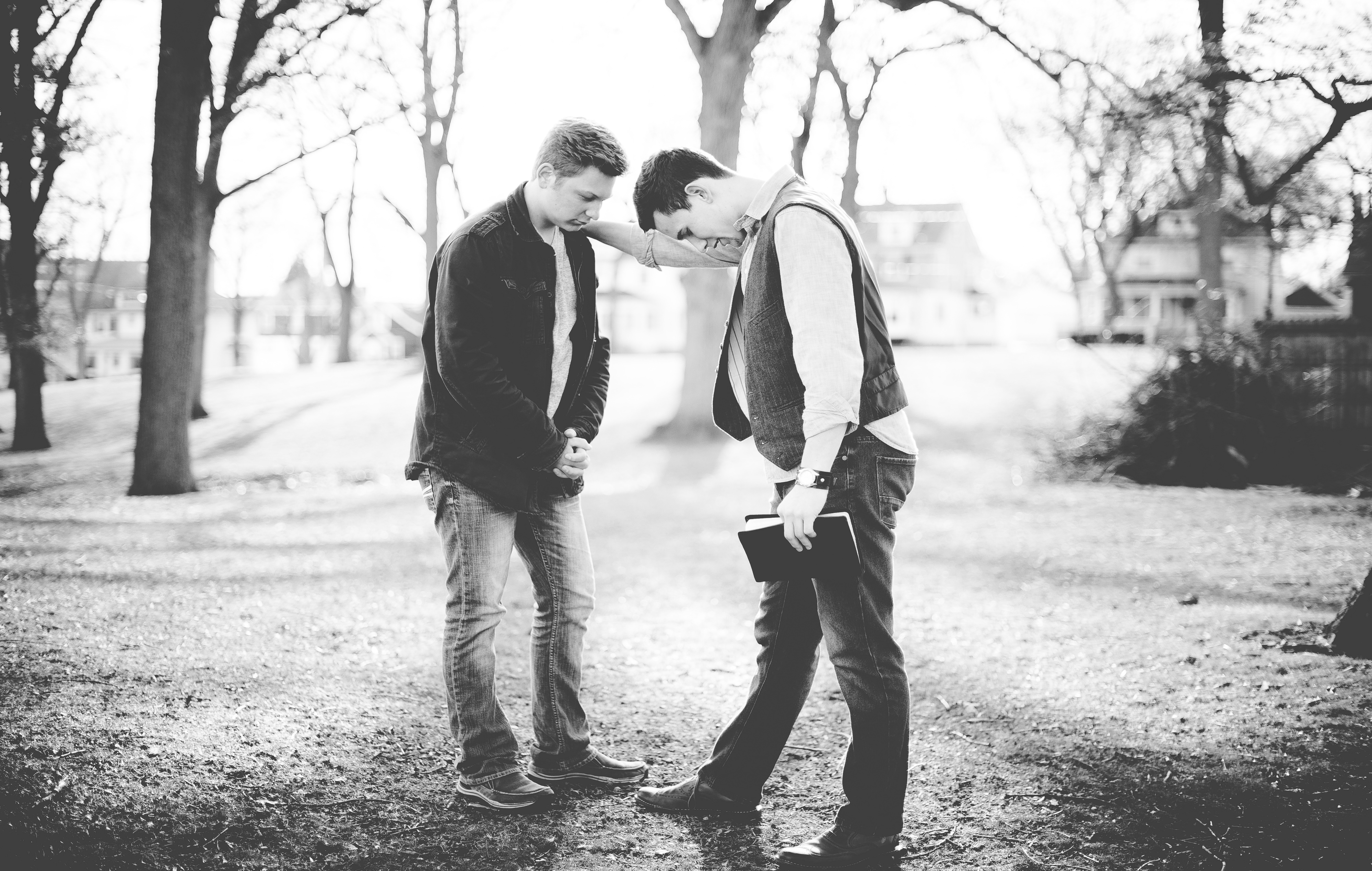 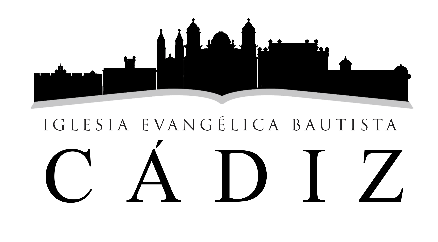 Busca un HERMANO 
en la fe con el que caminar para crecer en tu proceso de santificación
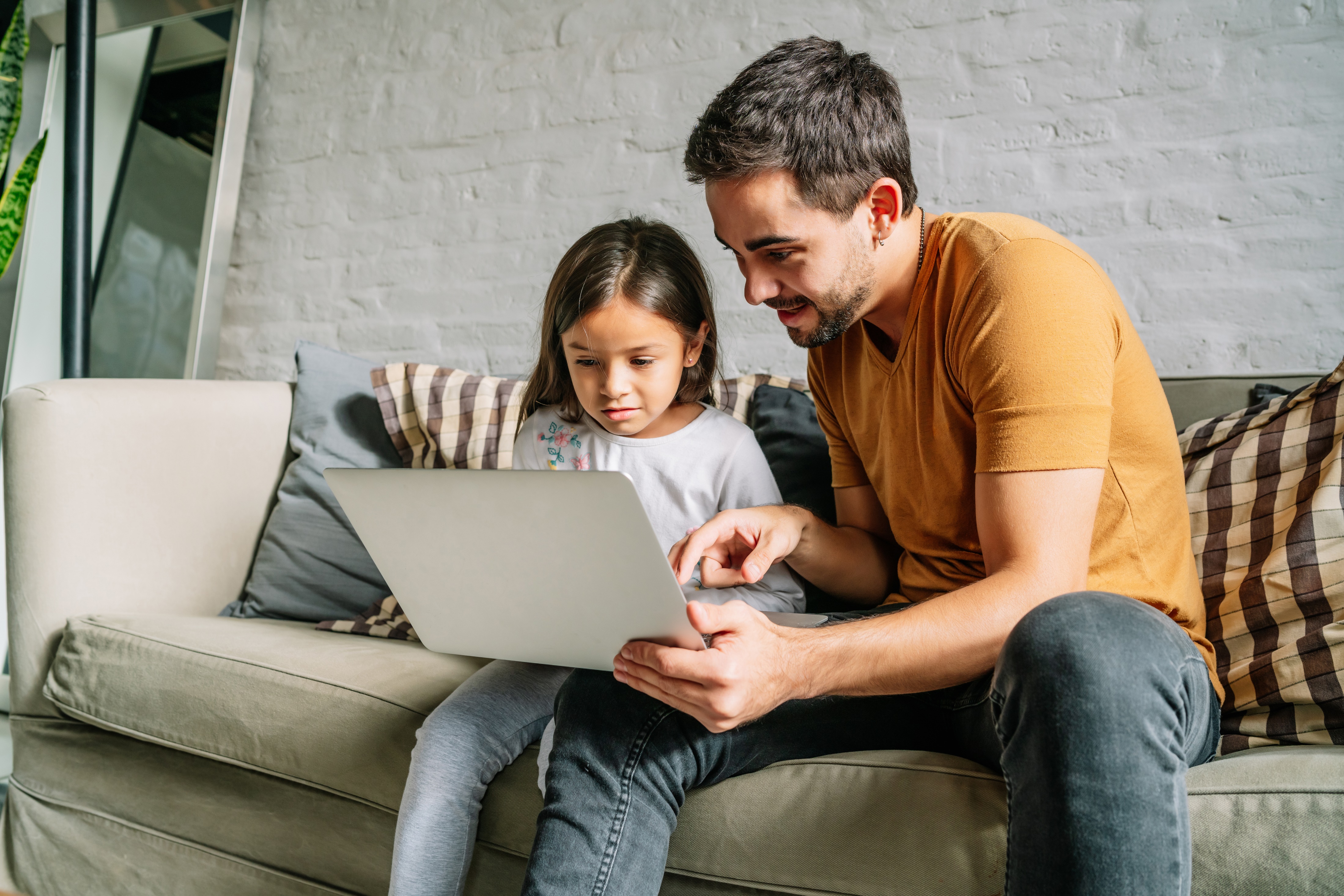 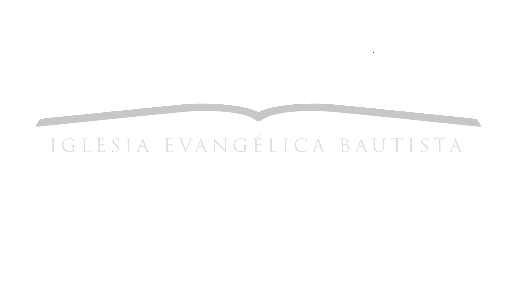 EJERCITA UN PAPEL ACTIVO EN LA ENSEÑANZA
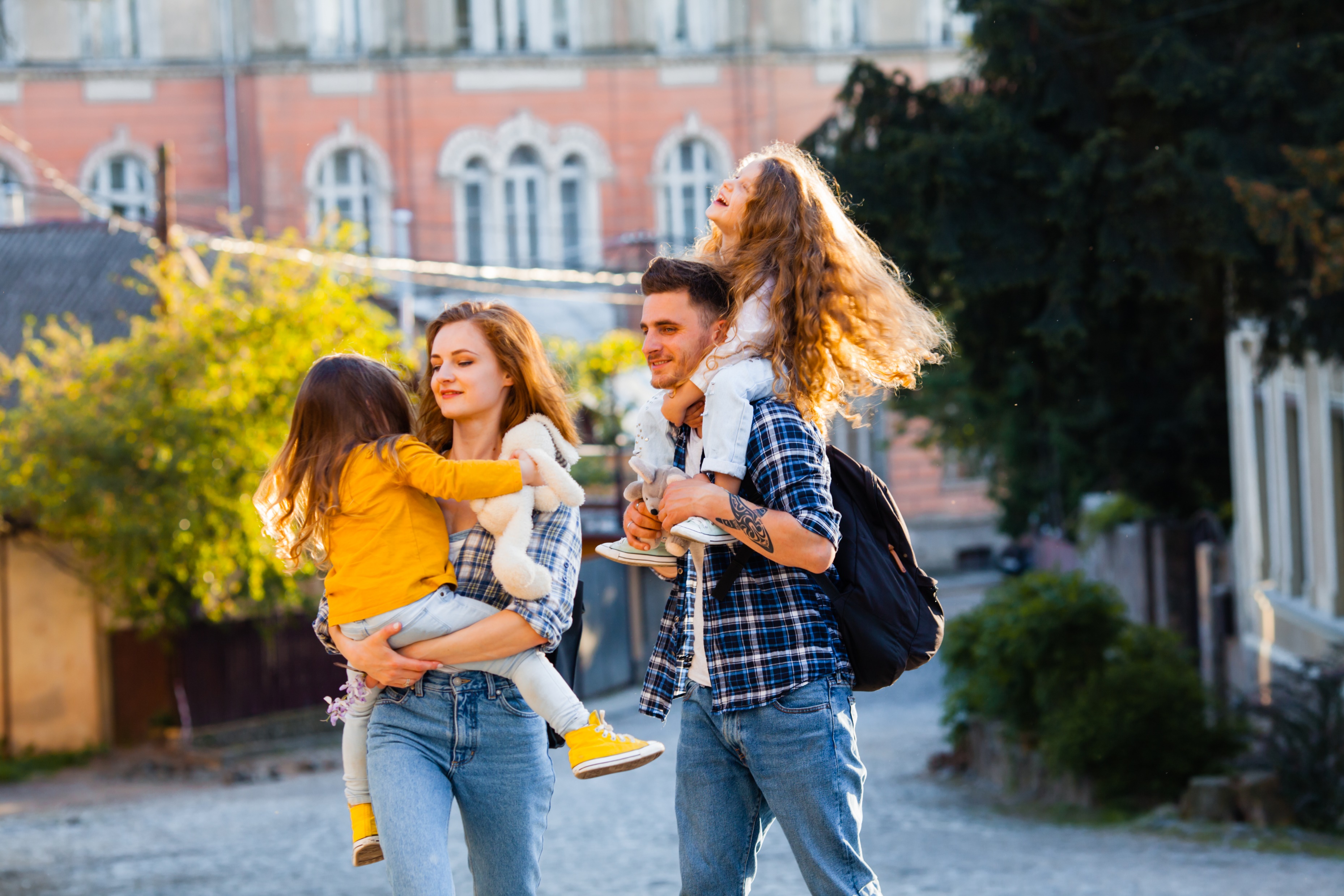 Era responsabilidad del marido canalizar a la familia en la religión; llevarla a la iglesia el Día del Señor, enseñar a los niños y educarlos en la fe. Preguntar a la familia después del sermón para ver cuanto habían aprendido. Guiar a la familia en adoración diaria y ser ejemplo en todo tiempo. 
(J.I. Packer)
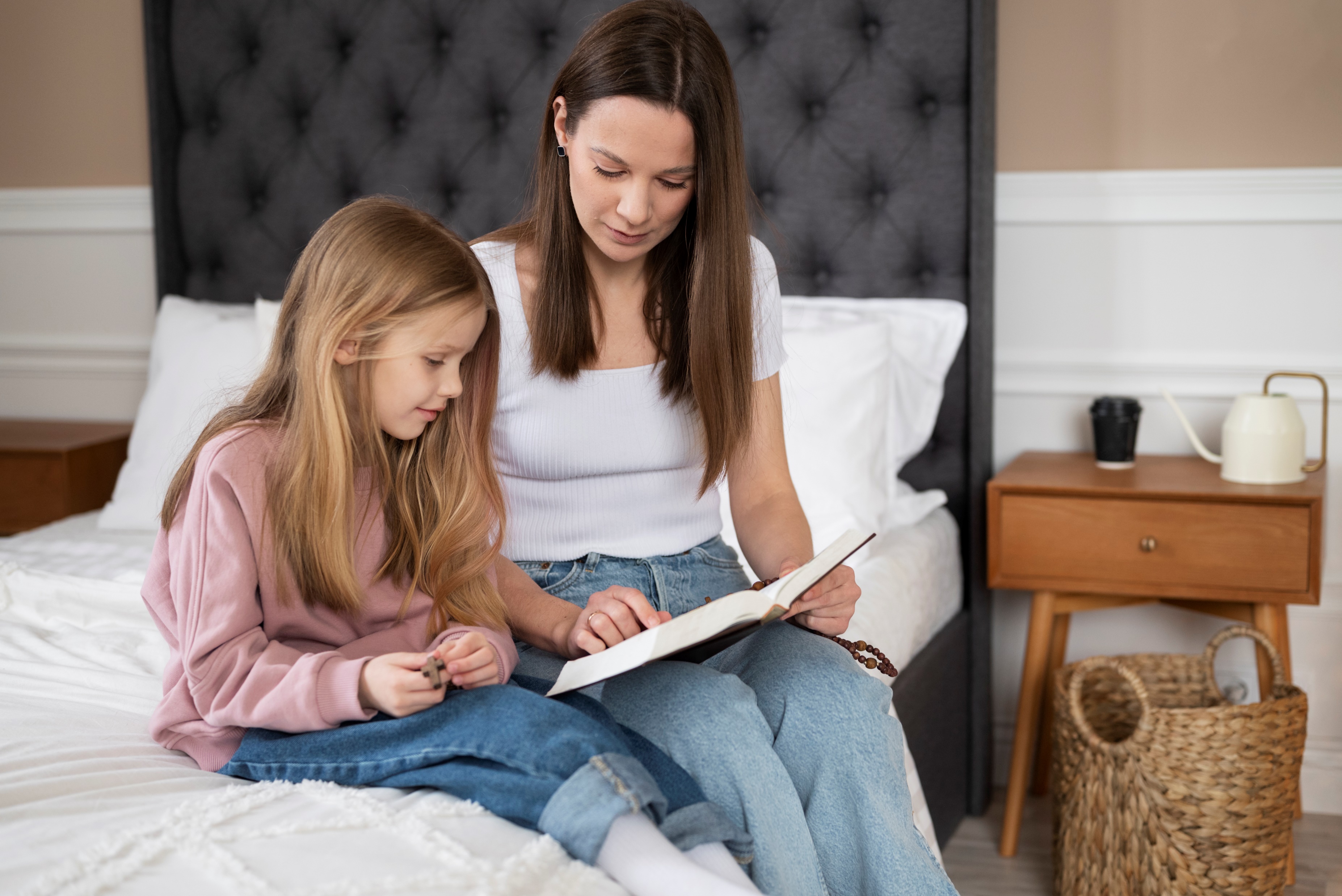 ¡NO delegues 
tu responsabilidad 
a tu esposa!
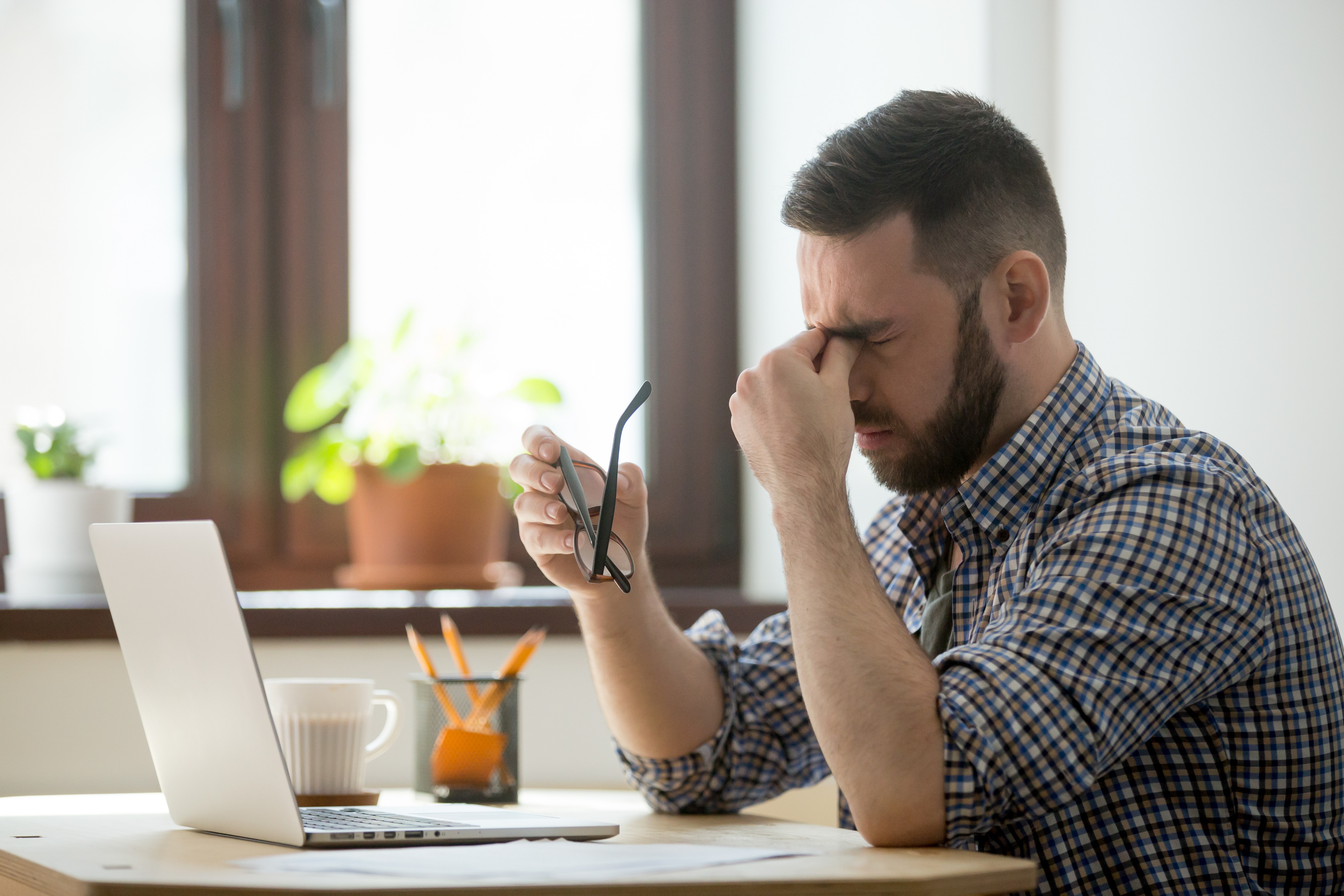 Estar demasiado ocupado 
NO ES una excusa para DESCUIDAR 
la enseñanza 
de tus hijos.
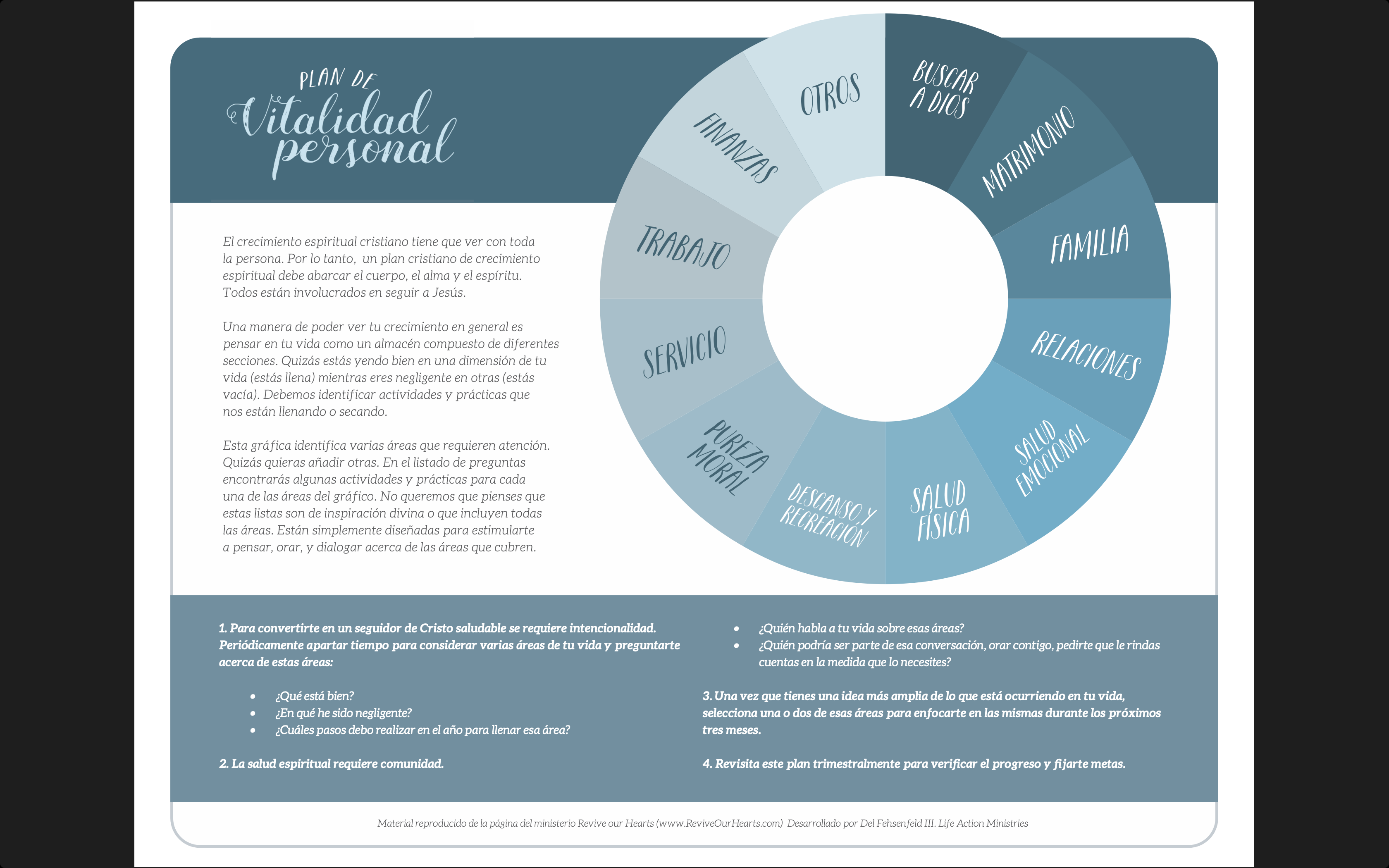 DIOS
FAMILIA
IGLESIA
TRABAJO
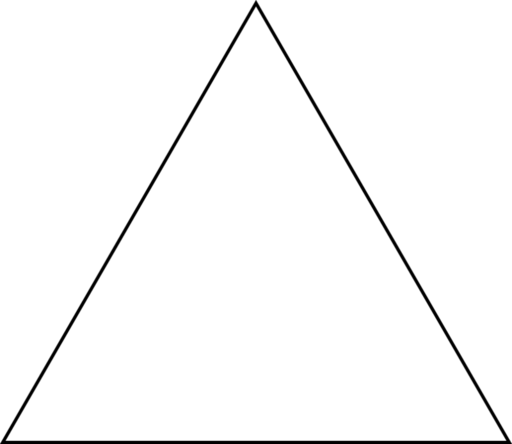 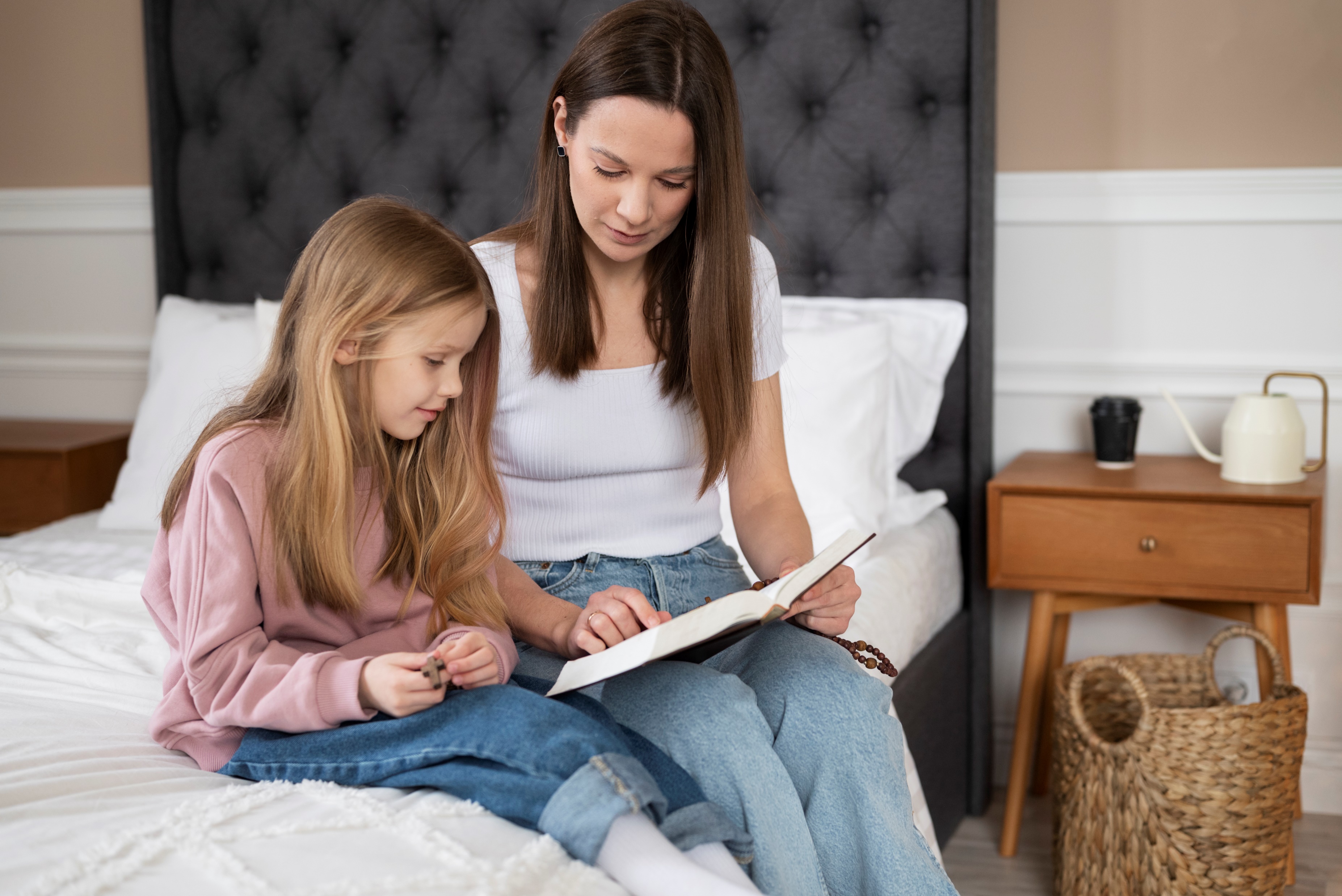 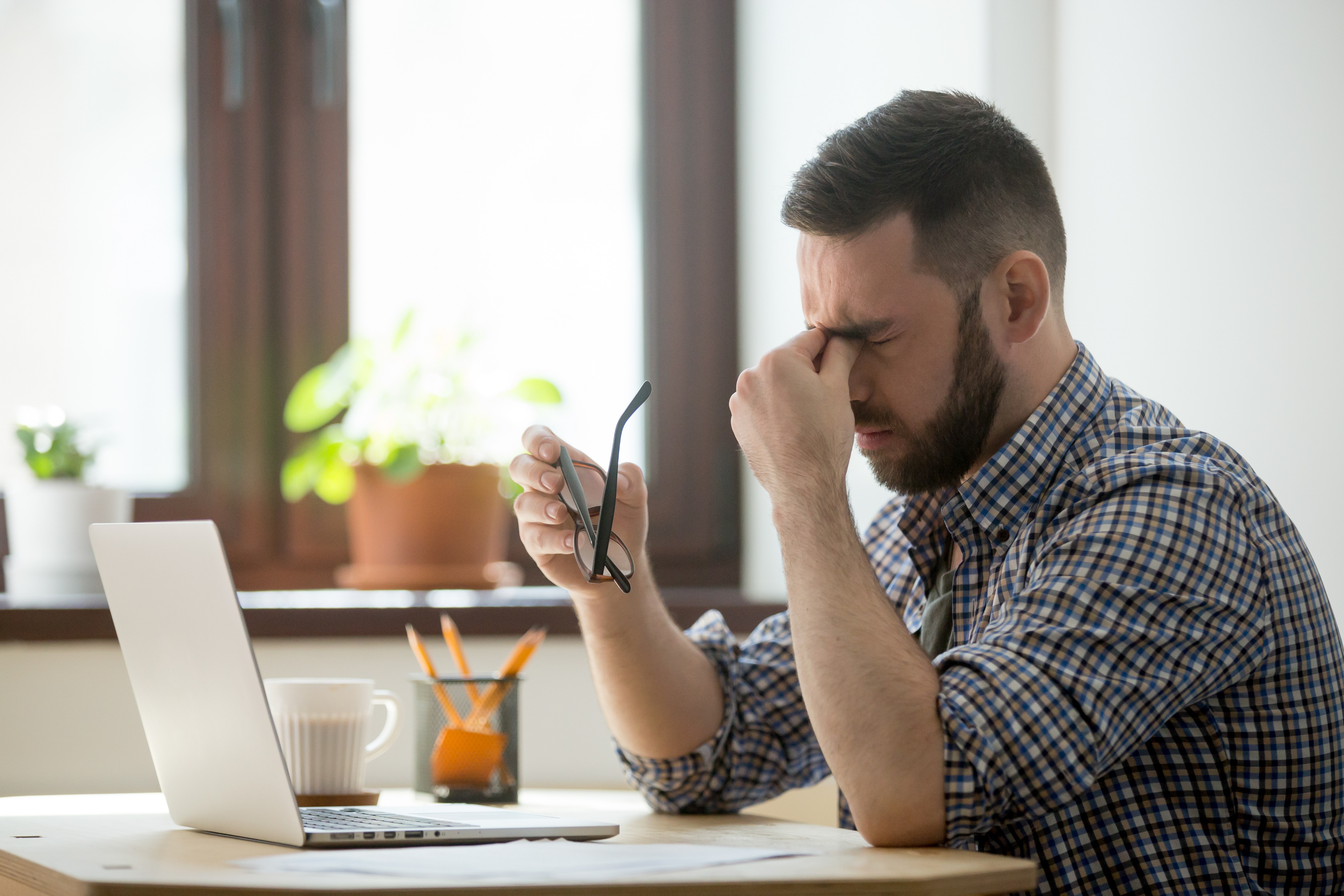 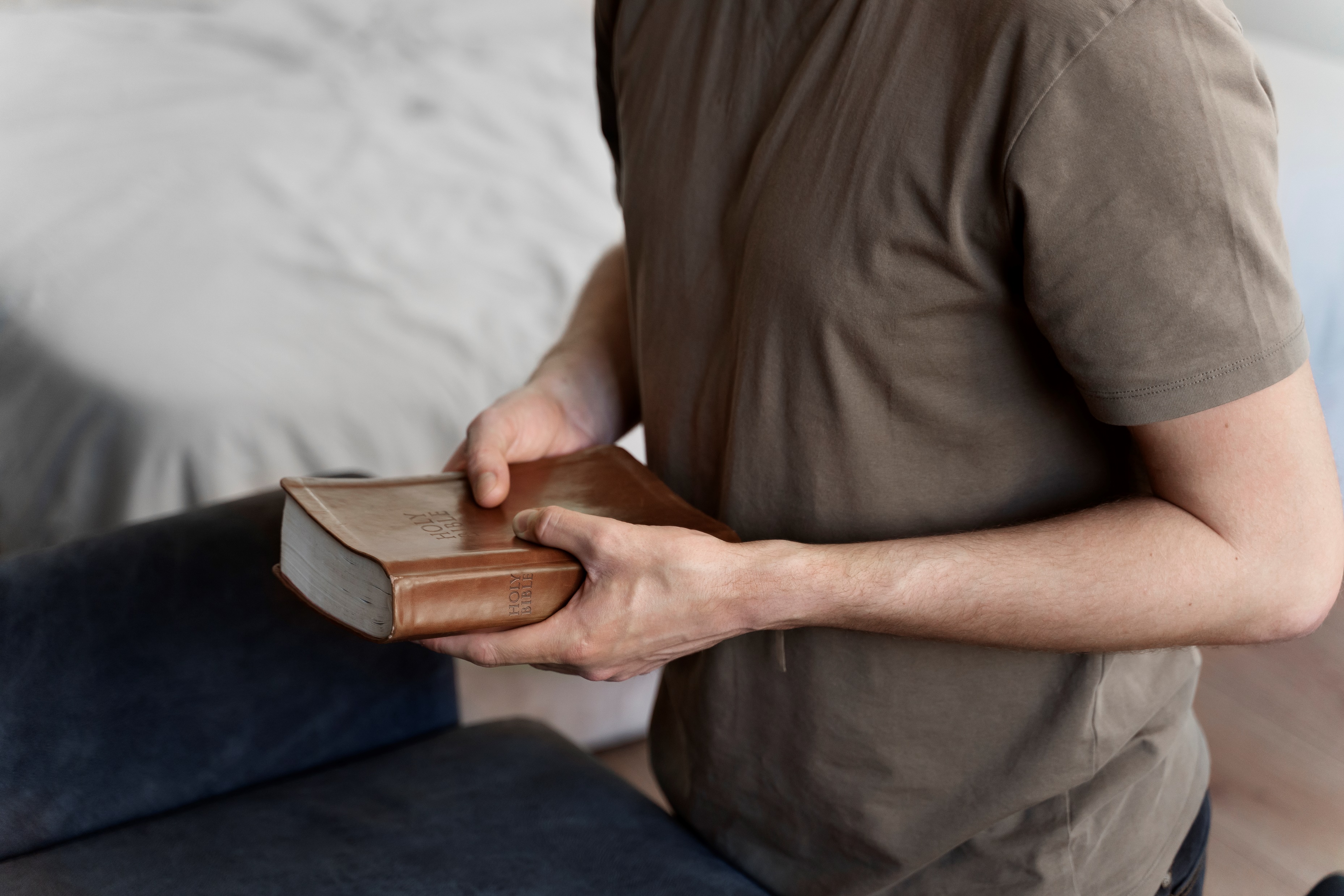 Se CONSTANTE 
en dar un buen ejemplo
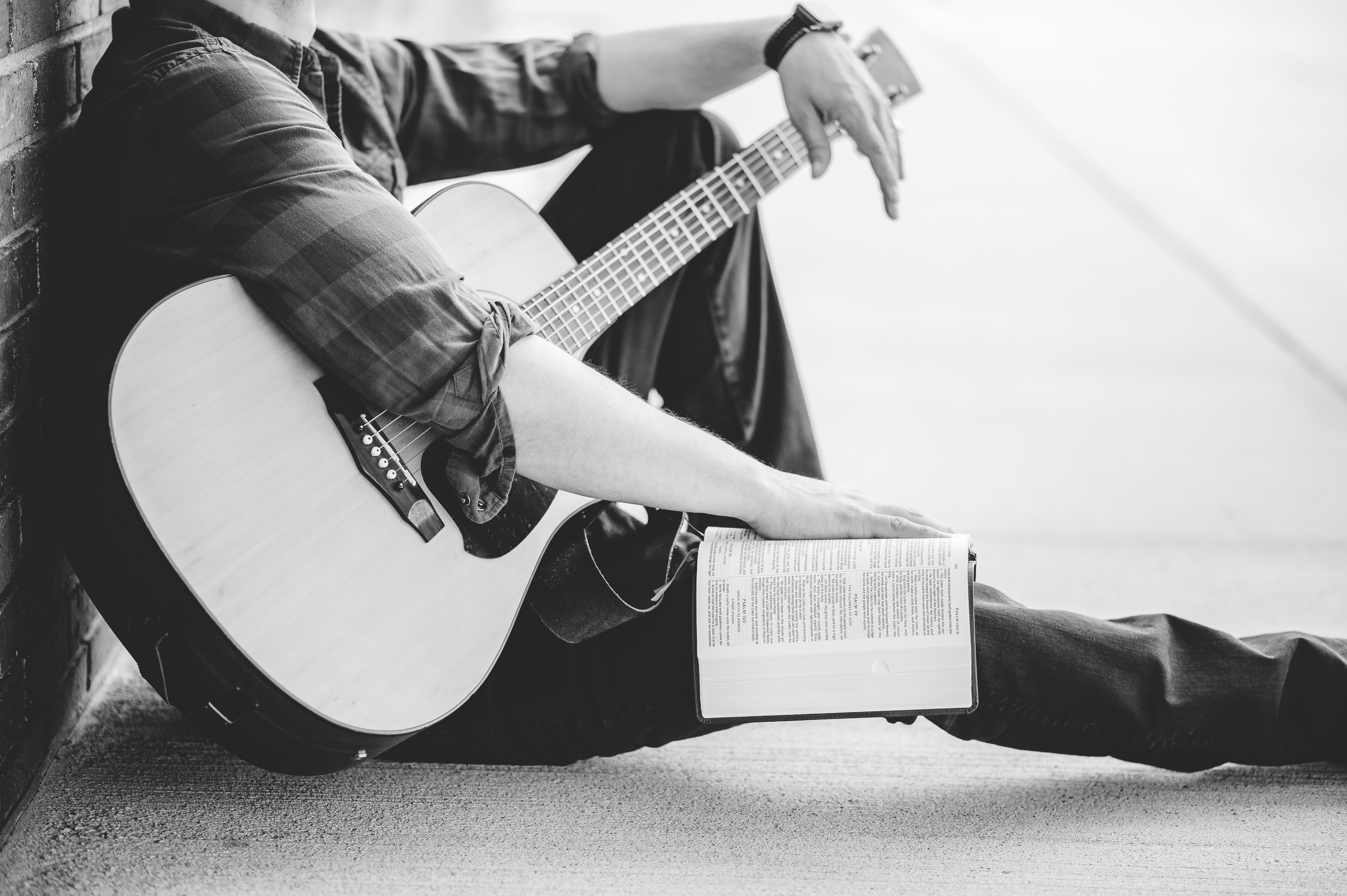 La mayor influencia que puedes tener sobre tus hijos vendrá de tu EJEMPLO cristiano en el hogar.
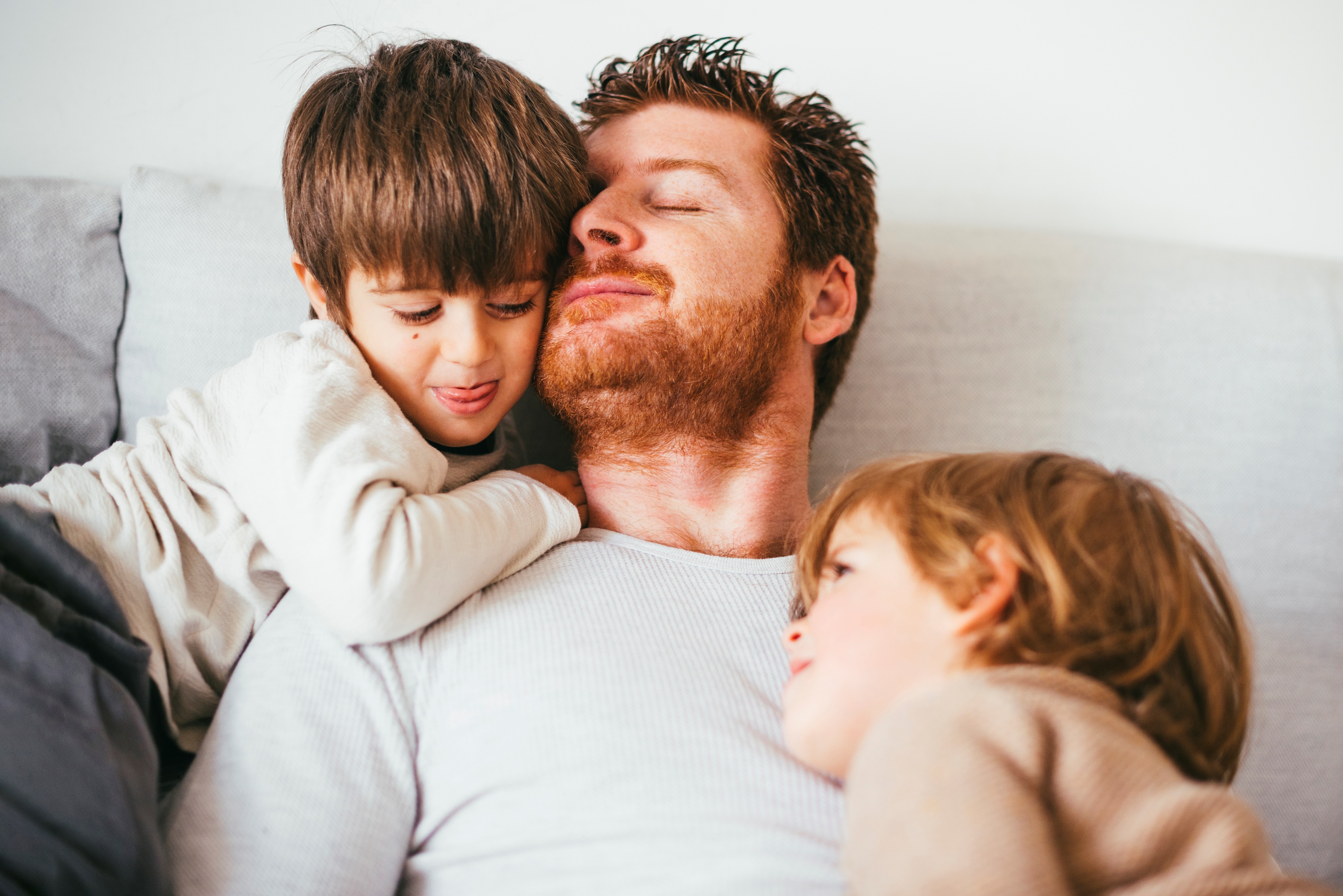 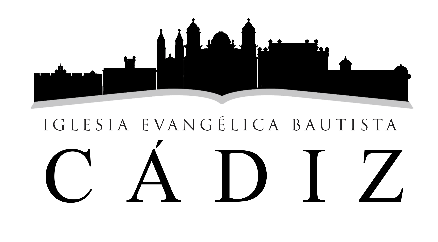 Se razonable en la DISCIPLINA
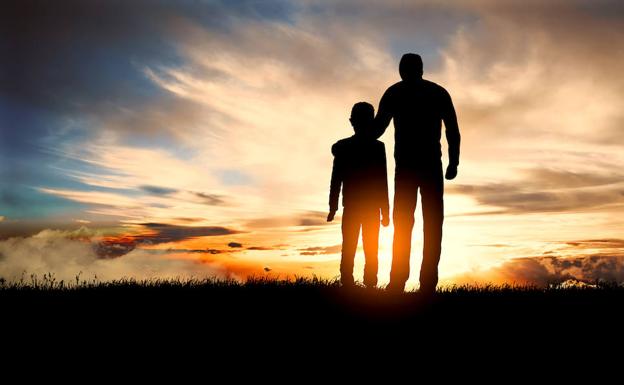 Pr. 3:12 Porque el Señor al que ama castiga, como el padre al hijo a quien quiere. 

He. 12:6-7 Porque el Señor al que ama, disciplina, y azota al que recibe por hijo.
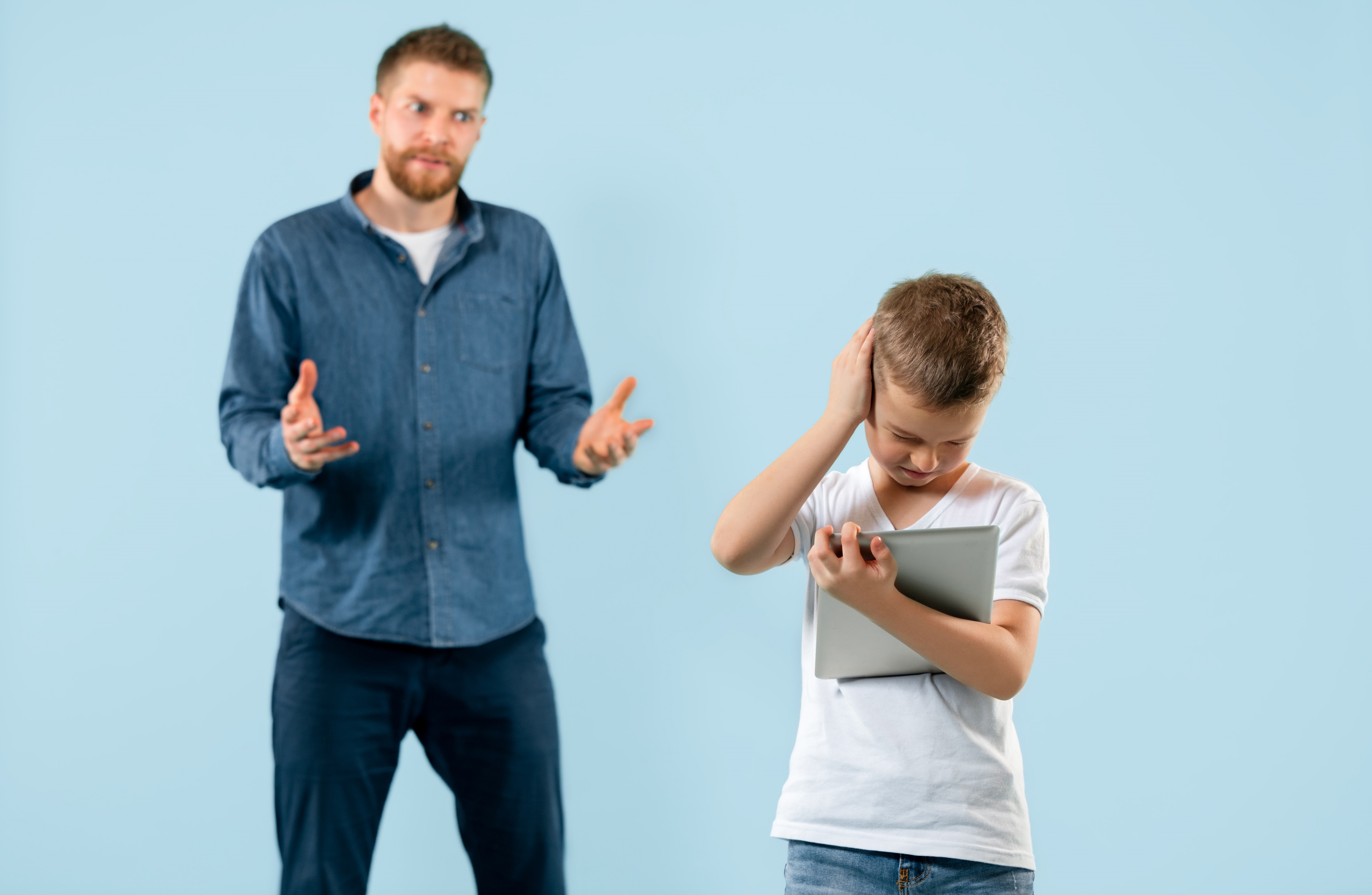 Padres, no exasperéis 
a vuestros hijos, para que 
no se desalienten  
Colosenses 3:21


Padres, no provoquéis 
a ira a vuestros hijos, 
sino criadlos en disciplina 
y amonestación del Señor 
Efesios 6:4
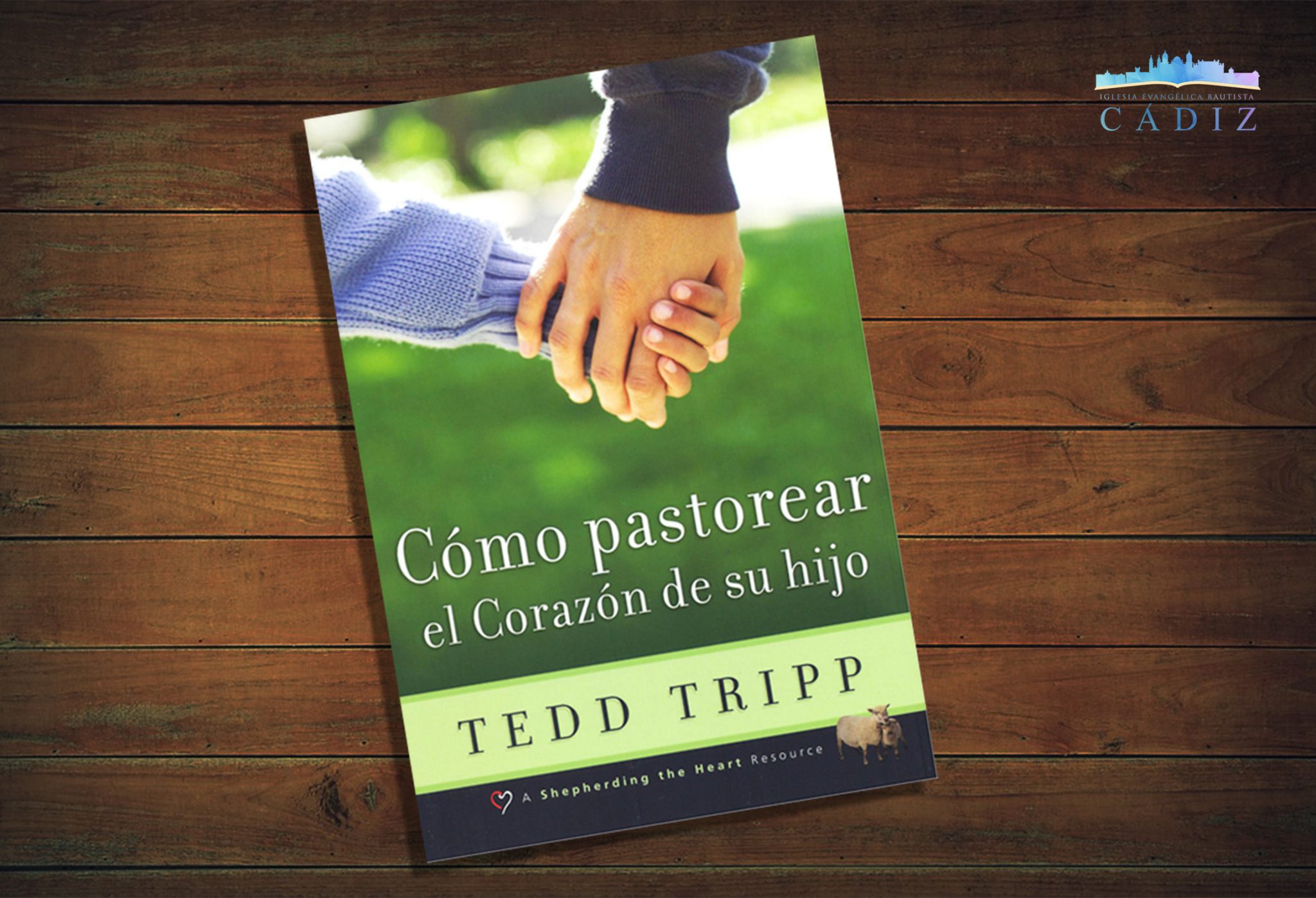 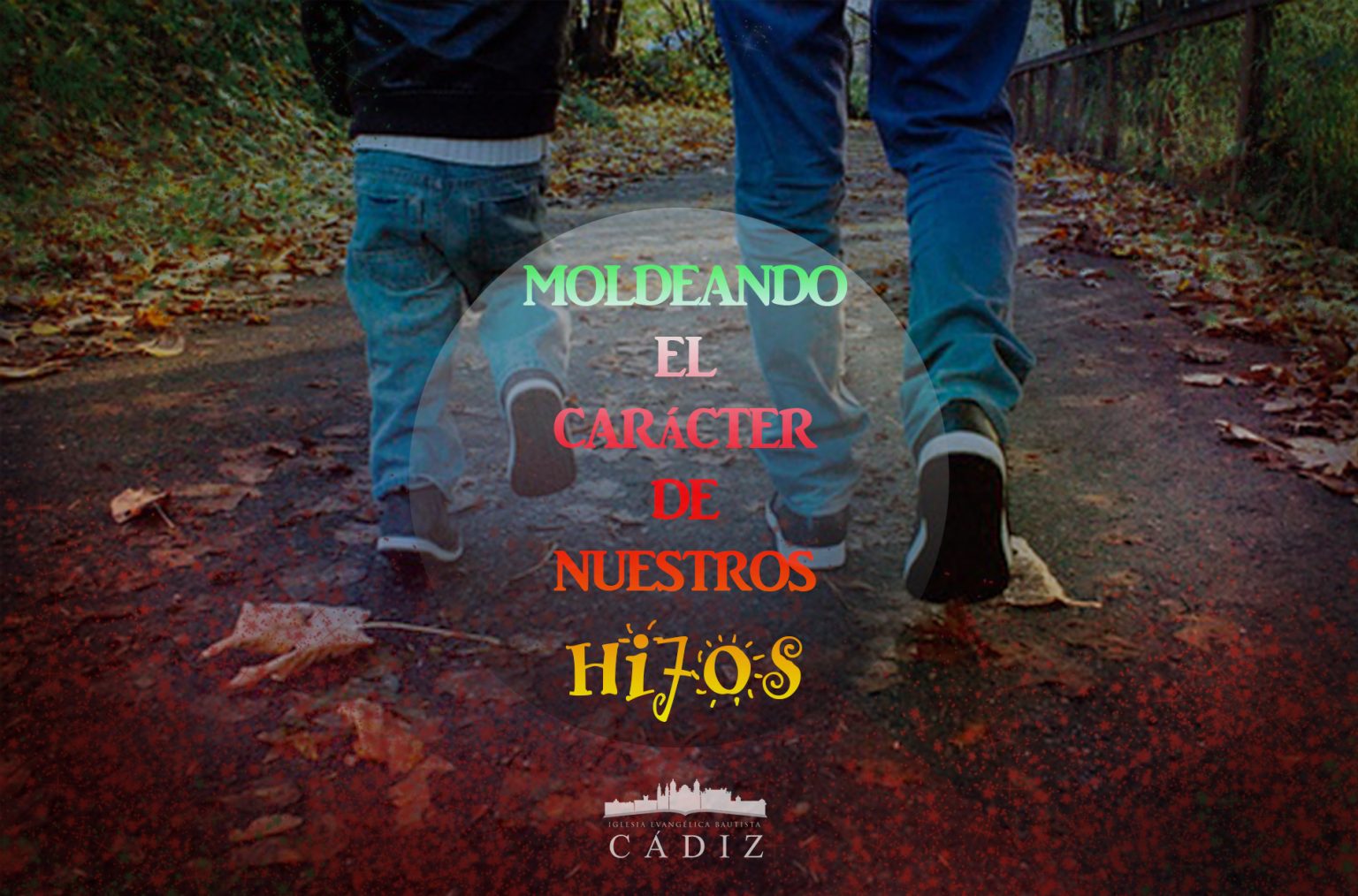 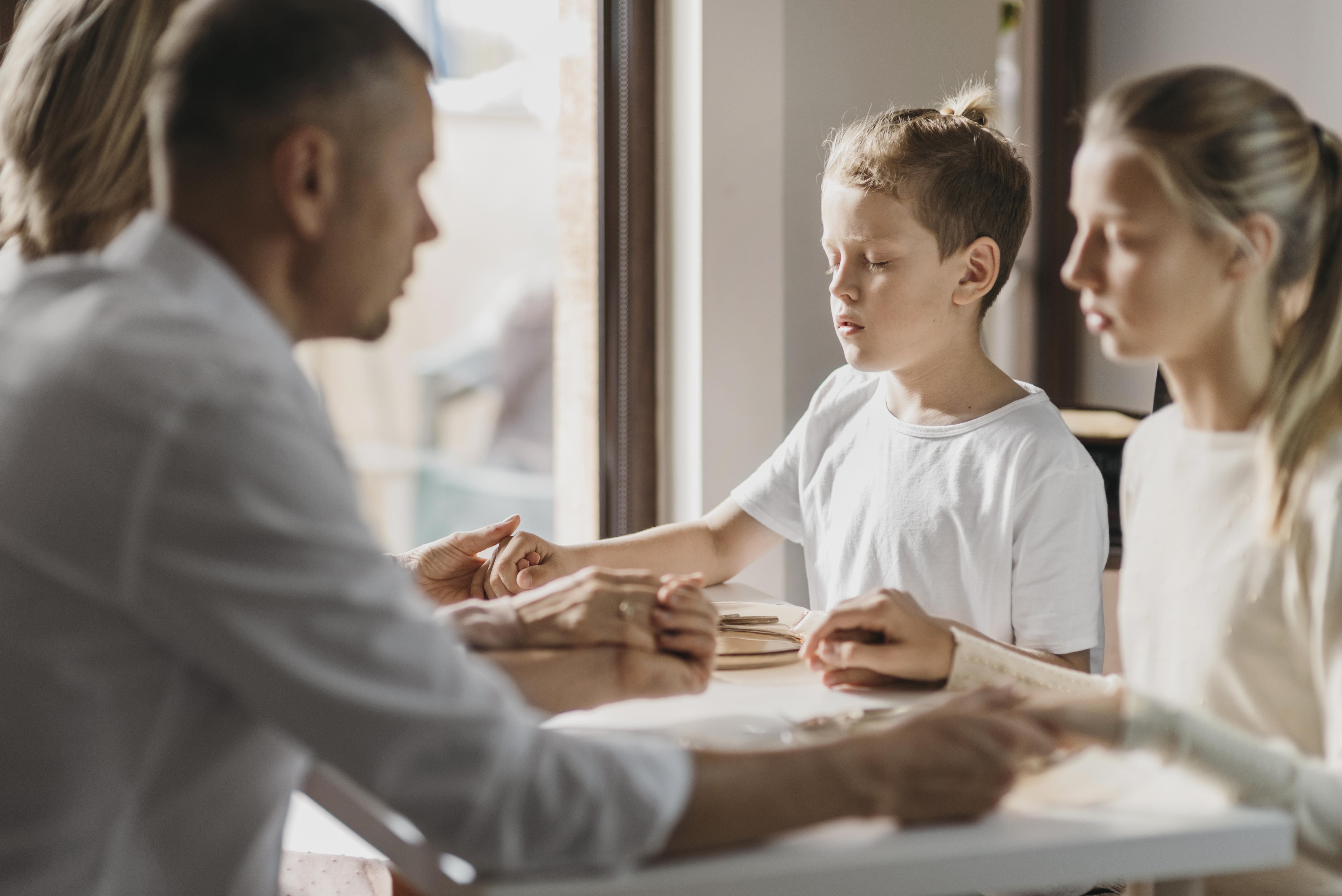 PRACTICA LA ORACIÓN INTERCESORA POR TUS HIJOS
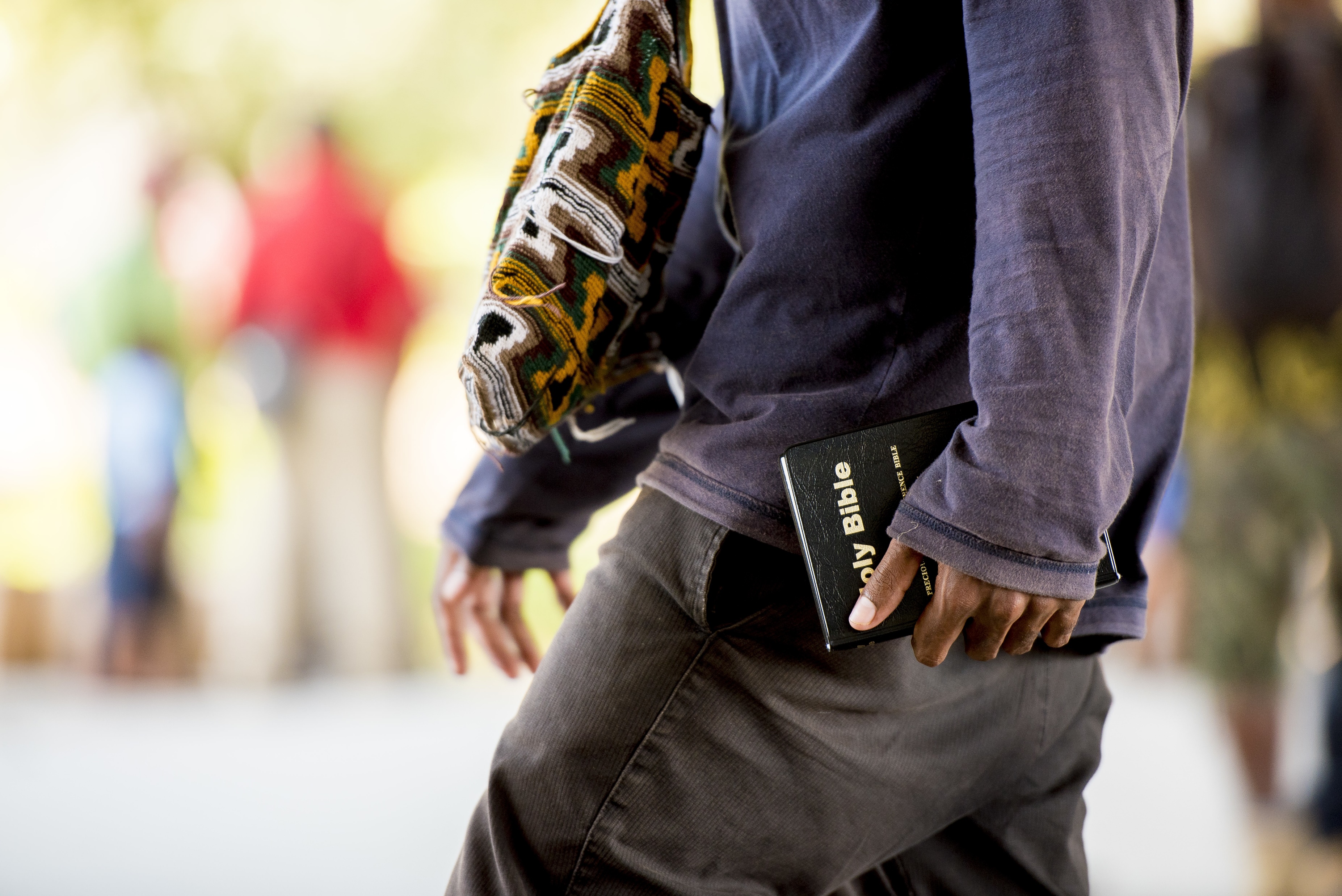 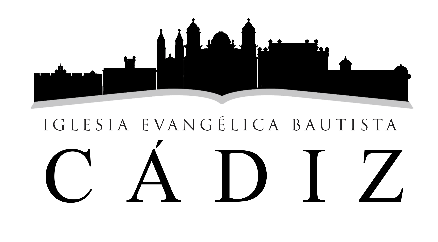 Ejerce una INFLUENCIA cristiana fuera del hogar
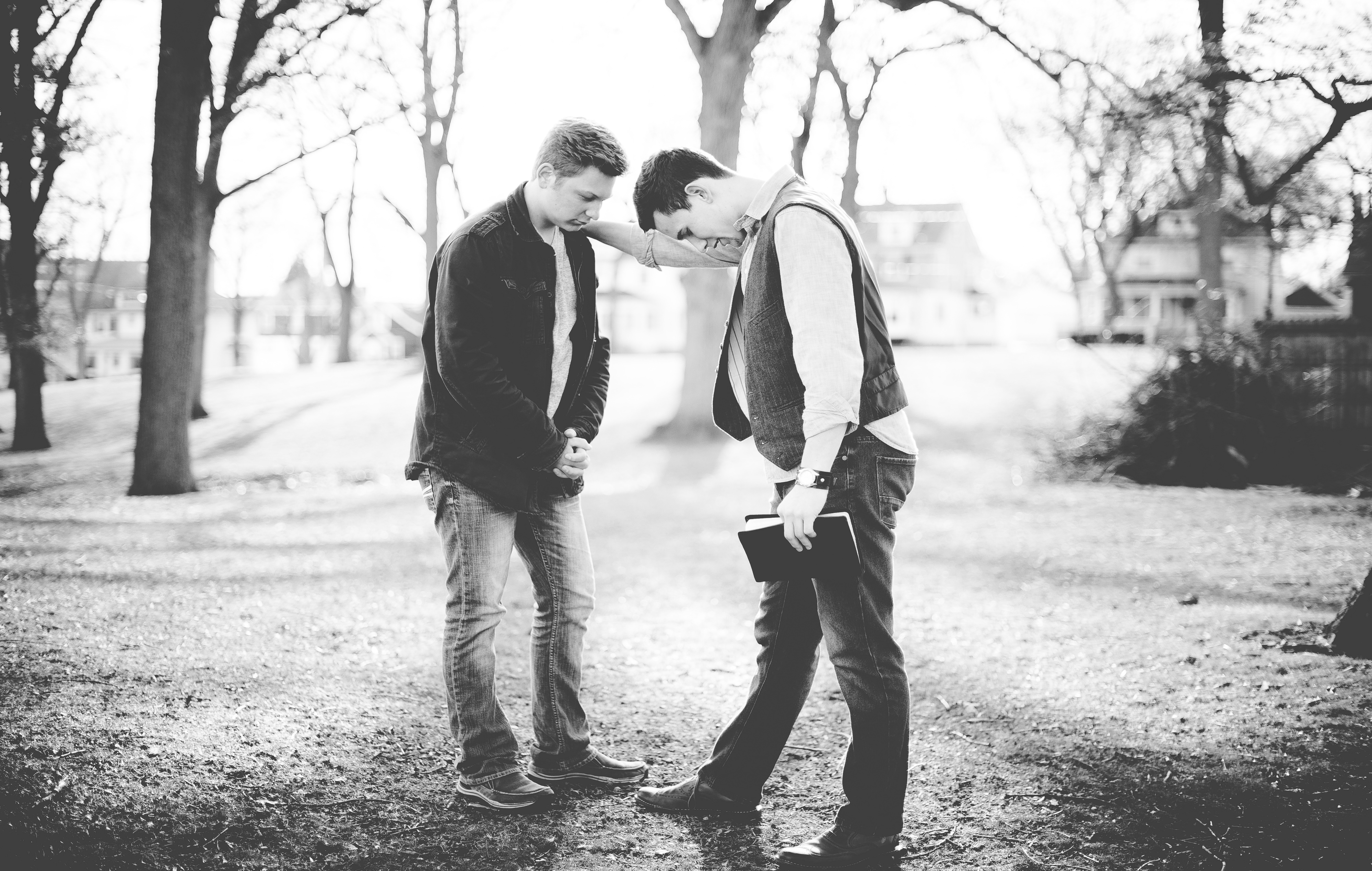 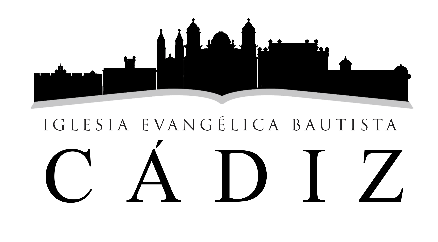 Utiliza el DISCERNIMIENTO 
para las influencias externas
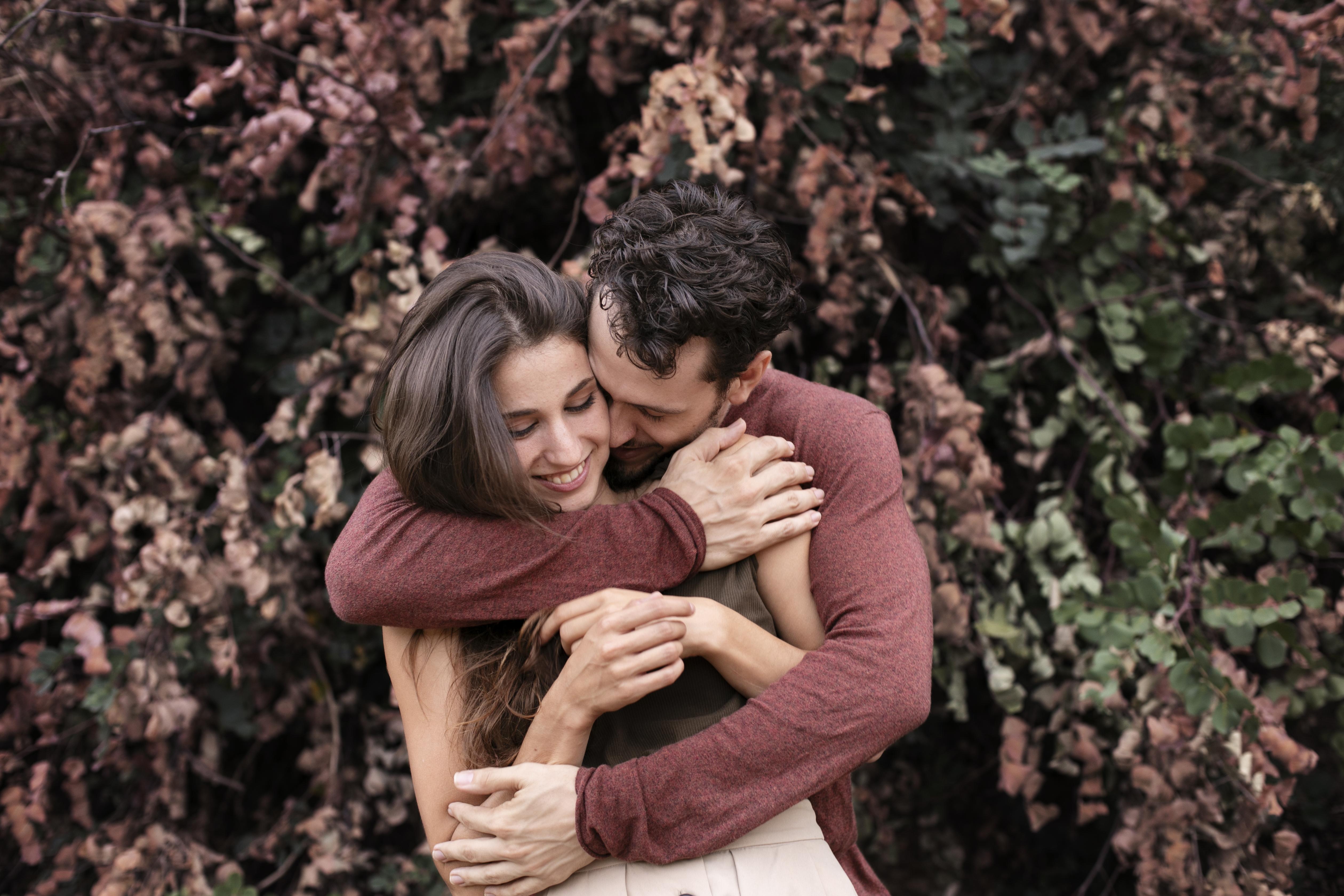 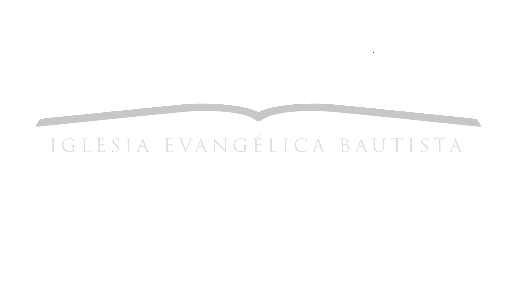 Un hombre conforme
 al corazón de Dios 
ama a Dios y desea ser obediente a su Palabra. Esto significa que ama 
a su esposa y que juntos forman un equipo para 
el cuidado de los hijos.
Ofrécele dinero para que gaste a su antojo. 
 Déjale que escoja a sus amigos sin restricciones. 
 No pongas limites en la casa. 
 No sepas nada sobre su tiempo libre. 
Déjalo solo navegando por el mundo de internet. 
Dale recompensa por sus responsabilidades. 
7.Procura que nunca te vea orando o estudiando la palabra
CONDICIONES PARA EL FRACASO DE TU HIJO
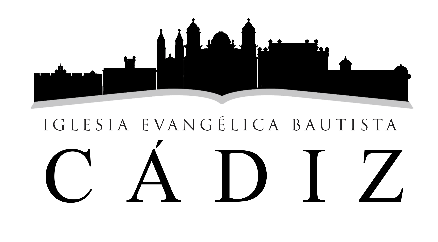 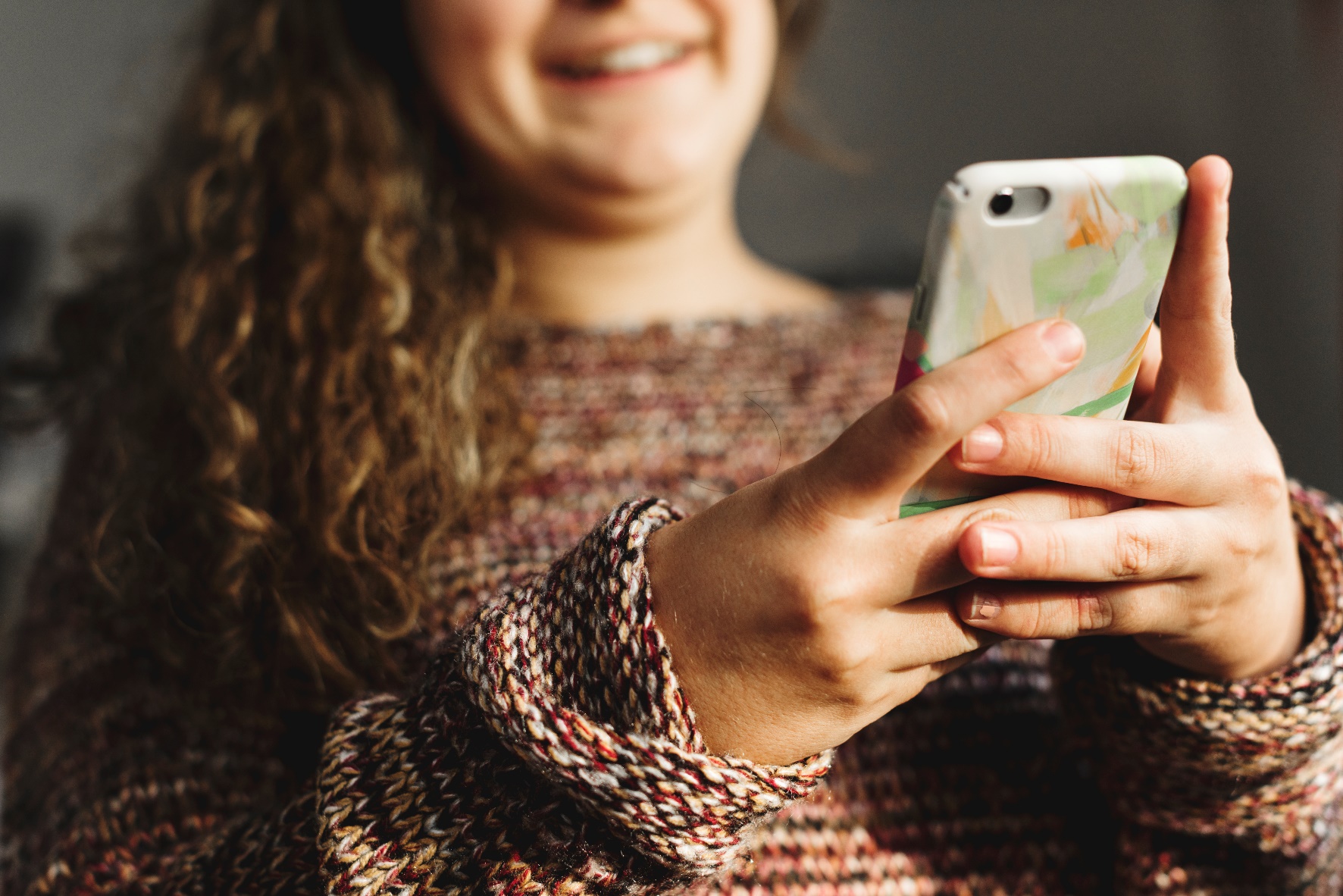 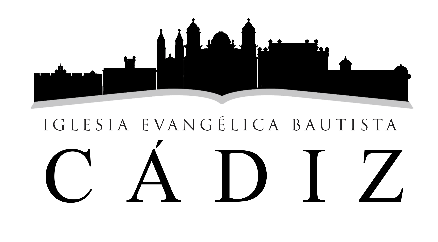 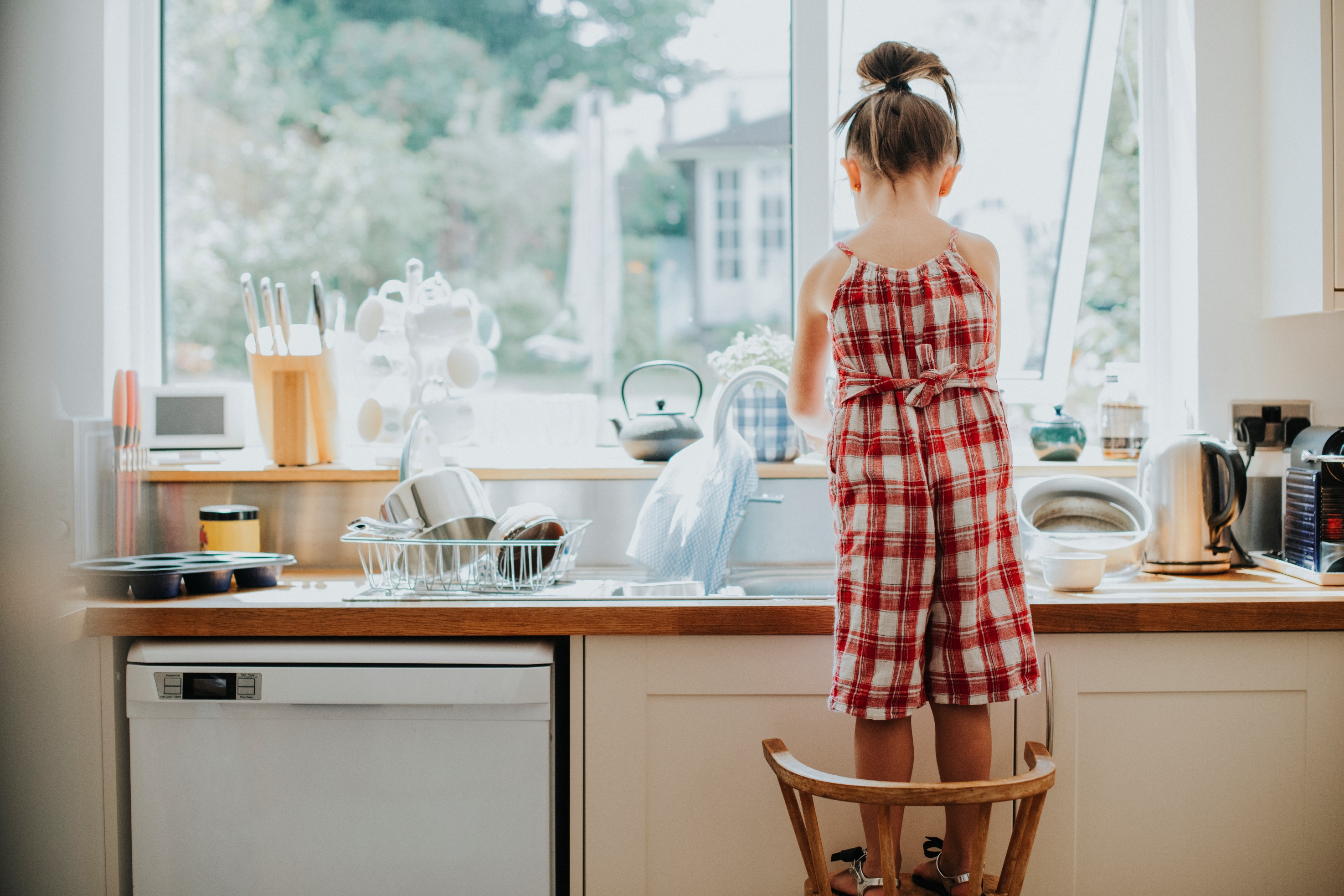 CONDICIONES PARA EL ÉXITO DE TU HIJO
Haz de tu hogar un sitio alegre y atractivo. 
Dale responsabilidades diarias en el hogar. 
 Nunca lo castigues con ira. 
 Háblale sobre asuntos que sean importantes. 
 Invita a sus amigos a casa. 
 Trabaja sobre todas las cosas en el carácter. 
 Muestra a Cristo en tu vida y ora por sus vidas.